VITO:
5 Keys to Working with
Influence & Authority
Dealing with Seymour
Call Objectives
with Duane Weaver
5 Keys to working with VITO(Parinello)
Unshakable CONFIDENCE
Develop SYNERGY within Your Org.
Able to Build BUSINESS RAPPORT
Unlimited DESIRE to Succeed
Unlimited ENERGY
Influence & Authority(Parinello)
The FOUR STEP network:
Leaders – VITO
Sets top down goals, decision maker
Managers & Directors
March troops towards VITOs goals, influencers looking for opportunities
Intellects/Seymours
Assess viability, advise managers, look for reasons not to recommend (always need to SEE MORE data)
Consumers
End-user (have a lot of knowledge – provides power)
Dealing with Seymour(Parinello)
Watch the Title – Seymours/Intellects regardless of fancy title are responsible for:
Advising, testing, and looking around corners first and foremost
Not usually the manager or director
Often stall the sales cycle - don’t like making decisions
(e.g.: Engineer’s purpose is to find any flaws before putting their stamp on it)
Use “F” words – Facts, Features, and Functions
Close sales with Seymours – Open sales with VITOs
Will mislead you
Unaware of important new business issues (focus on project vs. Big Picture)
Exchange Info with you and relay to your competition
Call Objectives(Parinello)
Principle by which VITOs judge all communication:
Does this benefit meet?
If so, how?
Different Messages for Different Levels:
VITOS – Benefits (Bottom-line results over time?)
Ask about specific goals, VITOs criteria for establishing a business relationship, and what it will take to do business with you.
Managers – Advantages (what leverage can I get?)
Establish their perception of current & future department needs, projects, and priorities.
Seymours – Features (what could it do?)
Tell Seymour what should happen next, find out technical criteria, take everything they say with a grain of salt.
Consumers – Functions (how does it do?)
Find out what is used now
REMEMBER CEO SPEAKin $MILLION$
The GOLD – CEO SPEAK:
increase market share %
earnings per share increase by 1-2%+
employee morale issues resolved
profit increase in $1millions
beat the competition
cost containment/reduction in % improvement or raw dollars (profit gains). 
	NOTE: its all POSITIVE speak in $MILLION$
What to Read/Study from“Selling To VITO”
Second half term of course (term test 2):
In Selling to Vito 2nd Edition Read: Chp. 3, 4, 5, 6, 7, 8, 9, 10 (as well as all of the Reilly Chapters since term  test 1)

In Selling to Vito 3rd Edition Read: Chp. 3, 4, 5, 6, 7, 10, 11, 12, 13, and 16 (as well as all of the Reilly Chapters since term  test 1)

Also pay attention to class discussions, panel discussions, class assignments and Reilly (Value-Added Selling).
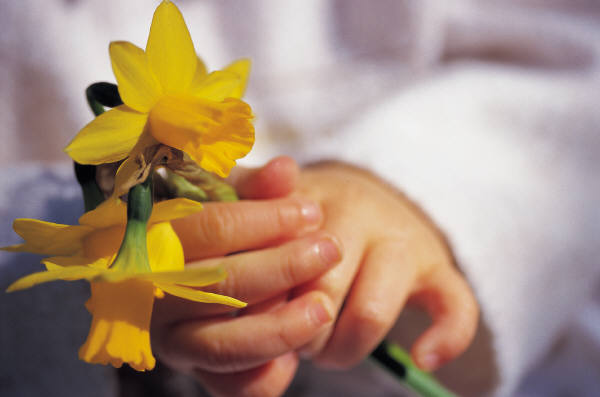 THANKS!